Musiksaal
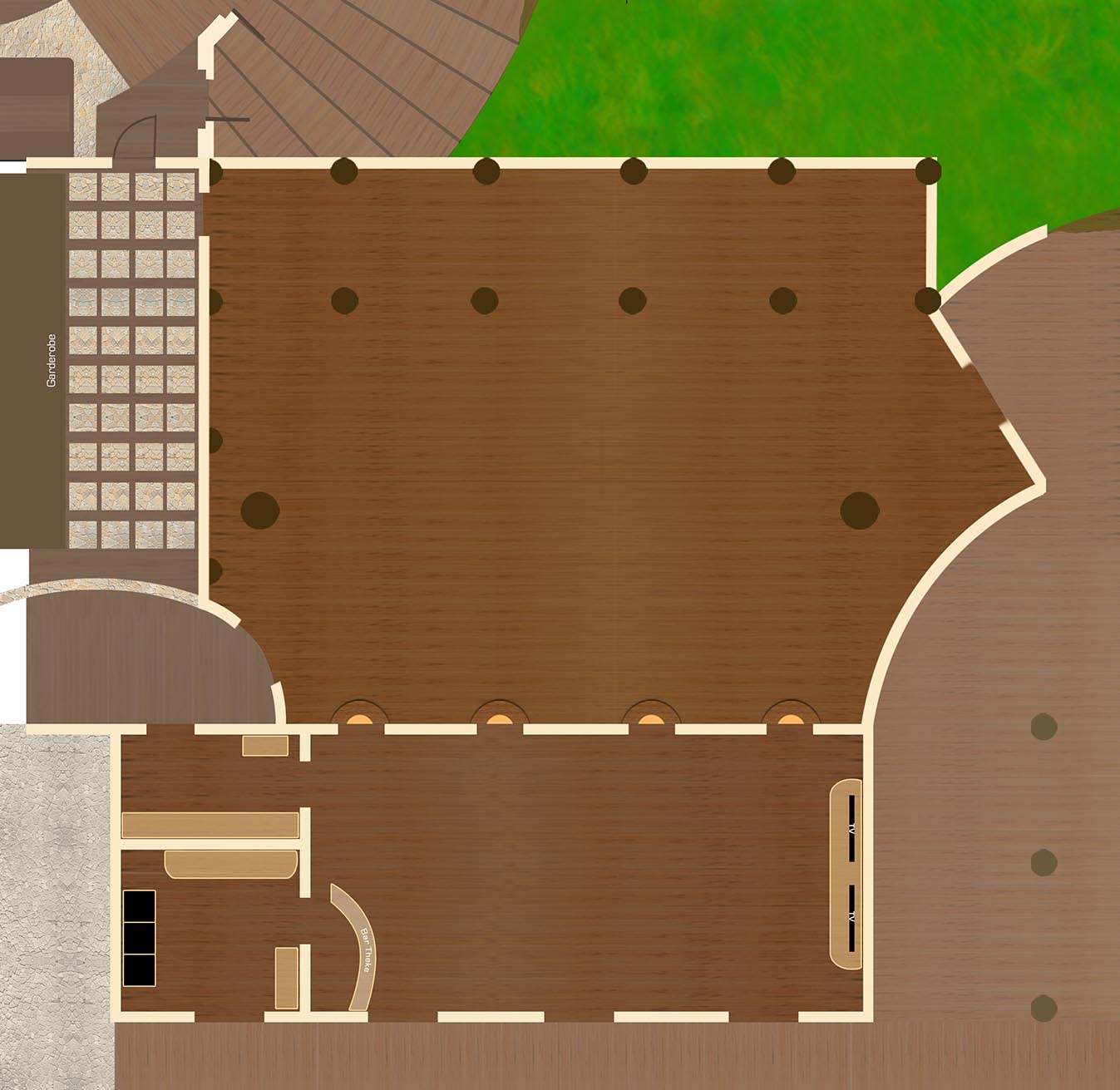 Tischplan „La Terraza“
Fensterseite zum Park 2
Hier sehen Sie die maximale
Belegung der Tische für die
Räumlichkeiten La Terraza & El Zulo.

Klicken Sie einfach die Tische oder 
Nummer an, die Sie verschieben,
löschen, verändern o. umbenennen wollen.

Bitte vergessen Sie nicht, die Tische 
final zu nummerieren. Das brauchen
wir später, um z.B. beim Eindecken
die richtigen Tischkärtchen zu platzieren.

Als Beispiel haben wir Ihnen bereits 
Tischnummern zugewiesen, die aber
jederzeit veränderbar sind.
Die Nummer können Sie ganz einfach 
durch anklicken verändern.

_________________________________


Auf den folgenden Seiten haben wir 
eine Tischübersicht mit den Nummer
Inkl. der Zuweisung der Namen vorbereitet.

Bitte tragen Sie hier die Namen Ihrer 
Gäste ein, die an den entsprechenden
Tischen sitzen werden. So wie die Namen 
von 1-8 oder 9 aufgelistet sind, so werden 
dann auch die Tischkärtchen platziert.
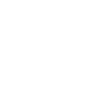 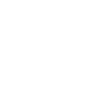 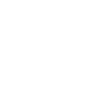 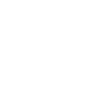 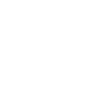 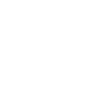 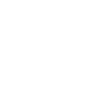 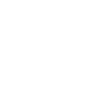 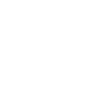 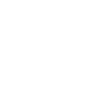 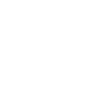 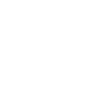 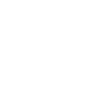 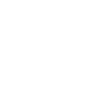 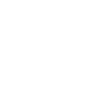 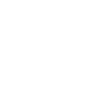 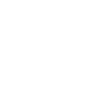 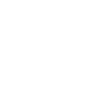 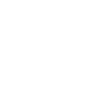 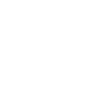 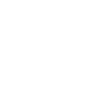 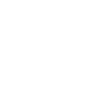 11
12
13
14
16
17
3
18
2
1
9
8
4
20
19
10
5
7
6
15
21
22
Zugang zum Park 2
„La Terraza“
„El Zulo“
Tischplan „La Terraza“ | Namenszuweisungen
Tisch Nummer 01

1.) Max Mustermann
2.) Max Mustermann
3.) Max Mustermann
4.) Max Mustermann
5.) Max Mustermann
6.) Max Mustermann
7.) Max Mustermann
8.) Max Mustermann

9.) Max Mustermann
Tisch Nummer 02

1.) Max Mustermann
2.) Max Mustermann
3.) Max Mustermann
4.) Max Mustermann
5.) Max Mustermann
6.) Max Mustermann
7.) Max Mustermann
8.) Max Mustermann

9.) Max Mustermann
Tisch Nummer 03

1.) Max Mustermann
2.) Max Mustermann
3.) Max Mustermann
4.) Max Mustermann
5.) Max Mustermann
6.) Max Mustermann
7.) Max Mustermann
8.) Max Mustermann

9.) Max Mustermann
Tisch Nummer 04

1.) Max Mustermann
2.) Max Mustermann
3.) Max Mustermann
4.) Max Mustermann
5.) Max Mustermann
6.) Max Mustermann
7.) Max Mustermann
8.) Max Mustermann

9.) Max Mustermann
Tisch Nummer 05

1.) Max Mustermann
2.) Max Mustermann
3.) Max Mustermann
4.) Max Mustermann
5.) Max Mustermann
6.) Max Mustermann
7.) Max Mustermann
8.) Max Mustermann

9.) Max Mustermann
Tisch Nummer 06

1.) Max Mustermann
2.) Max Mustermann
3.) Max Mustermann
4.) Max Mustermann
5.) Max Mustermann
6.) Max Mustermann
7.) Max Mustermann
8.) Max Mustermann

9.) Max Mustermann
Tisch Nummer 07

1.) Max Mustermann
2.) Max Mustermann
3.) Max Mustermann
4.) Max Mustermann
5.) Max Mustermann
6.) Max Mustermann
7.) Max Mustermann
8.) Max Mustermann

9.) Max Mustermann
Tisch Nummer 08

1.) Max Mustermann
2.) Max Mustermann
3.) Max Mustermann
4.) Max Mustermann
5.) Max Mustermann
6.) Max Mustermann
7.) Max Mustermann
8.) Max Mustermann

9.) Max Mustermann
Tisch Nummer 09

1.) Max Mustermann
2.) Max Mustermann
3.) Max Mustermann
4.) Max Mustermann
5.) Max Mustermann
6.) Max Mustermann
7.) Max Mustermann
8.) Max Mustermann

9.) Max Mustermann
Tisch Nummer 10

1.) Max Mustermann
2.) Max Mustermann
3.) Max Mustermann
4.) Max Mustermann
5.) Max Mustermann
6.) Max Mustermann
7.) Max Mustermann
8.) Max Mustermann

9.) Max Mustermann
Tischplan „La Terraza“ | Namenszuweisungen
Tisch Nummer 11

1.) Max Mustermann
2.) Max Mustermann
3.) Max Mustermann
4.) Max Mustermann
5.) Max Mustermann
6.) Max Mustermann
7.) Max Mustermann
8.) Max Mustermann

9.) Max Mustermann
Tisch Nummer 12

1.) Max Mustermann
2.) Max Mustermann
3.) Max Mustermann
4.) Max Mustermann
5.) Max Mustermann
6.) Max Mustermann
7.) Max Mustermann
8.) Max Mustermann

9.) Max Mustermann
Tisch Nummer 13

1.) Max Mustermann
2.) Max Mustermann
3.) Max Mustermann
4.) Max Mustermann
5.) Max Mustermann
6.) Max Mustermann
7.) Max Mustermann
8.) Max Mustermann

9.) Max Mustermann
Tisch Nummer 14

1.) Max Mustermann
2.) Max Mustermann
3.) Max Mustermann
4.) Max Mustermann
5.) Max Mustermann
6.) Max Mustermann
7.) Max Mustermann
8.) Max Mustermann

9.) Max Mustermann
Tisch Nummer 15

1.) Max Mustermann
2.) Max Mustermann
3.) Max Mustermann
4.) Max Mustermann
5.) Max Mustermann
6.) Max Mustermann
7.) Max Mustermann
8.) Max Mustermann

9.) Max Mustermann
Tisch Nummer 16

1.) Max Mustermann
2.) Max Mustermann
3.) Max Mustermann
4.) Max Mustermann
5.) Max Mustermann
6.) Max Mustermann
7.) Max Mustermann
8.) Max Mustermann

9.) Max Mustermann
Tisch Nummer 17

1.) Max Mustermann
2.) Max Mustermann
3.) Max Mustermann
4.) Max Mustermann
5.) Max Mustermann
6.) Max Mustermann
7.) Max Mustermann
8.) Max Mustermann

9.) Max Mustermann
Tischplan „El Zulo“ | Namenszuweisungen
Tisch Nummer 18

1.) Max Mustermann
2.) Max Mustermann
3.) Max Mustermann
4.) Max Mustermann
5.) Max Mustermann
6.) Max Mustermann
7.) Max Mustermann
8.) Max Mustermann

9.) Max Mustermann
Tisch Nummer 19

1.) Max Mustermann
2.) Max Mustermann
3.) Max Mustermann
4.) Max Mustermann
5.) Max Mustermann
6.) Max Mustermann
7.) Max Mustermann
8.) Max Mustermann

9.) Max Mustermann
Tisch Nummer 20

1.) Max Mustermann
2.) Max Mustermann
3.) Max Mustermann
4.) Max Mustermann
5.) Max Mustermann
6.) Max Mustermann
7.) Max Mustermann
8.) Max Mustermann

9.) Max Mustermann
Tisch Nummer 21

1.) Max Mustermann
2.) Max Mustermann
3.) Max Mustermann
4.) Max Mustermann
5.) Max Mustermann
6.) Max Mustermann
7.) Max Mustermann
8.) Max Mustermann

9.) Max Mustermann
Tisch Nummer 22

1.) Max Mustermann
2.) Max Mustermann
3.) Max Mustermann
4.) Max Mustermann
5.) Max Mustermann
6.) Max Mustermann
7.) Max Mustermann
8.) Max Mustermann

9.) Max Mustermann